Moc, bezmoc, nemoc
Michal Černý
Moc
Weber: „pravděpodobnost, že jeden člověk bude schopen prosadit svou vůli přes odpor jiných“
Sociologická encyklopedie: „zpravidla označení vyšší pozice ve spol. vztahu, někdy v životním prostředí vůbec. Ve spol. vztahu moc obecně znamená schopnost donutit někoho, aby si počínal jinak, než by chtěl.“
Sociologická encyklopedie: „Ve vztahu k celkovému prostředí tkví moc člověka v rozsahu jeho schopnosti užít a rozvinout svou kapacitu.“
Moc
Moc můžeme sledovat jako zdroj diskursů, jako způsob fungování institucí, vynucování veřejné moci atp.
Totalitní systémy jsou založené na myšlence moci nad člověkem v jeho úplnosti (mizí privátní, ale i veřejný prostor)
Moc je vždy spojena s prosazováním určitých hodnot
Moc není nikdy trvalá
Otázkou je:
Je obecně přijímaná představa, že moc je určujícím interakčním prvkem ve společnosti jediná možná? (viz feministická pedagogika)
Kdo moc má a jakým způsobem ji legitimizuje? (Havel a moc bezmocných)
Co všechno může být zdrojem moci?
Dei Gratia
Ontologická diference (modrá krev, šlechtické tituly)
Příslušnost k národu, občanství
Sociální postavení, příslušnost k určité společenské vrstvě
Příslušnost k třídě, třídní původ (marxistické společenské systémy)
Gender
Vzdělání
Úřední aparát, veřejná funkce
Demokratická volba
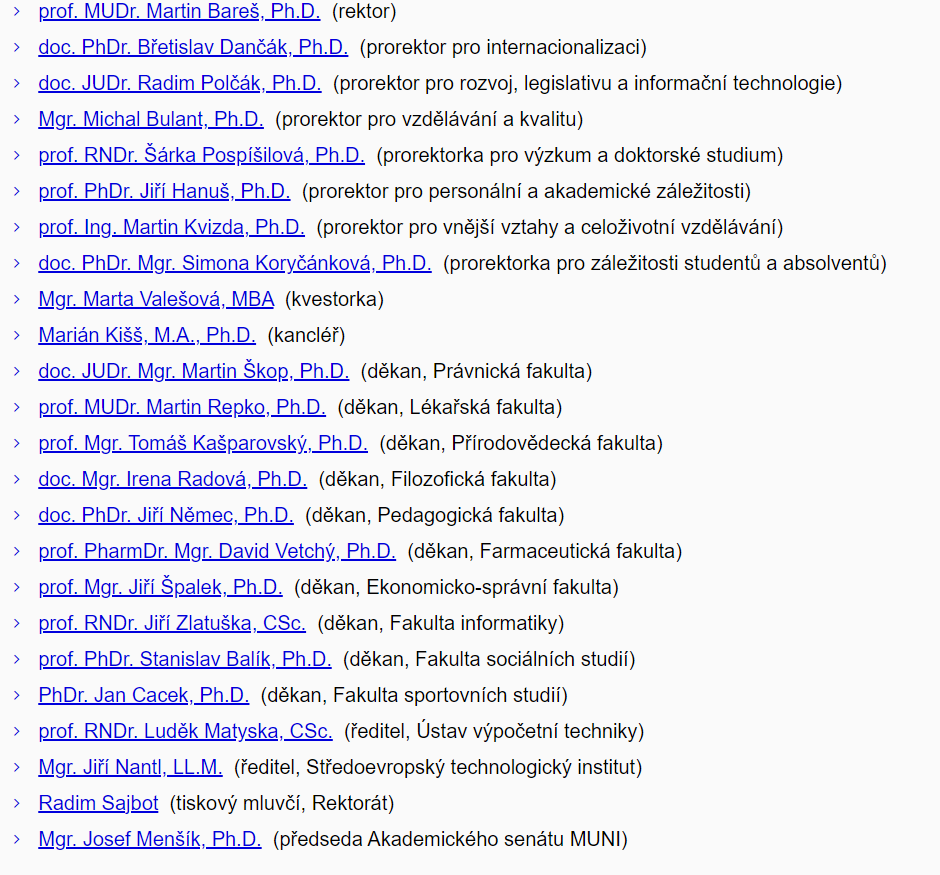 Feministická pedagogika
Freire: problém je, že bohatí vládnou chudým.
FP: problém je, že rozhodujícím zdrojem moci je gender
Potřebujeme model interakcí, který nebude diskriminační (soutěživý, prosazující určité hodnoty, sociální struktury, ….)
Muni statistika zaměstnanců
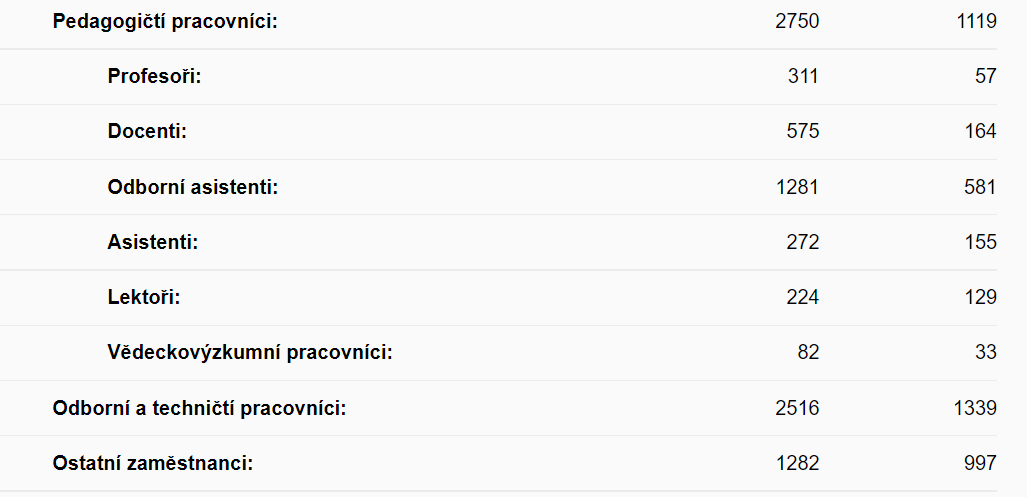 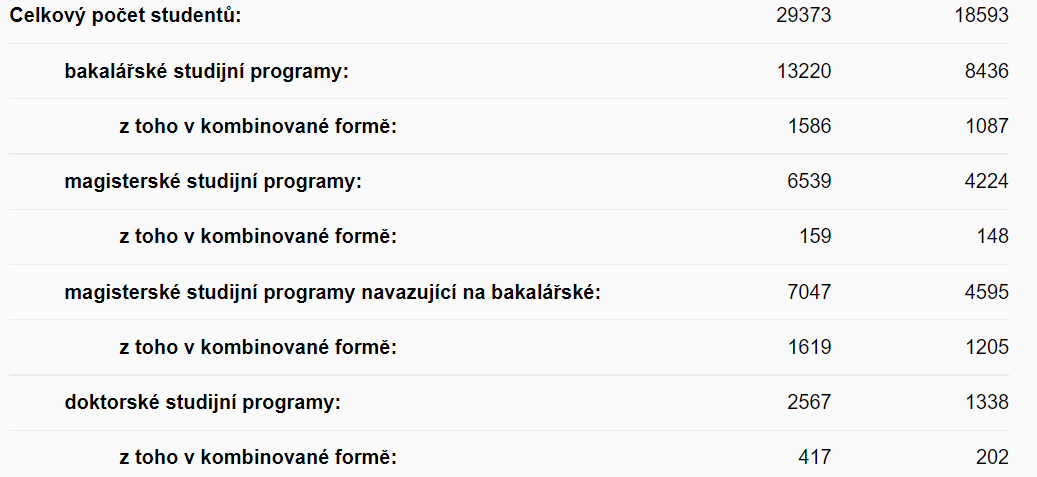 Nemoc
WHO Zdraví je stav úplné duševní, tělesné a sociální pohody
Zdraví či nemoc má i spirituální a sociální rozměr rozměr

Sociální aspekty nemoci (příklady):
Povinnost podrobit se určité proceduře v léčbě
Povinnost podrobit se určité intepretaci svého stavu
Právo na úlevu v pracovním nebo studijním procesu
Právo na léčbu?
Právo na soucit?
Právo na určitý druh služeb?
Eticky důležité: vždy posuzujeme přiměřenost léčby
Medicínsky „nový“ přístup je paliativní medicína
Nemoc jako sociální fenomén
Léčitelé a zaříkávači
Existuje ostrá hranice mezi rozumem a pověrou?
Historicky: nemůžeme si společnost ještě ani v 19. století představovat jako „náboženskou“ „Halíkovského střihu“.

Nemoc je fenomén v umění a náboženství (14 svatých pomocníků, Legenda zlatá, svatá Helena aj.), objevuje se v poutích (Lurdy 1858, Mariazell 13. stol.), sakrálních stavbách (morové sloupy, svaté schody, …).
Entzauberung z konce 18. století ale nikdy v plnosti nenastal (české lidové „tradice“ mizí typicky až v době mezi válkami a rychle je nahrazuje marxistický mytologický systém).
Smrt
„Když potom musejí zemřít, bude snad někdo ušetřen? Všichni živí však mají naději, vždyť: „Živý pes je na tom lépe než mrtvý lev.“ Živí totiž vědí, že musejí zemřít, mrtví však nevědí vůbec nic.“ (Kaz. 9, 3-5).
Fryčaj 1830: Živ buď nad smrtí slavný vítěz
Heidegger: smrt je mezní situace; nikoli strach z něčeho, ale strach o něco odkrývá strukturu našeho Pobytu. Až tehdy, když odložíme všední obstarávání, můžeme v tváří tvář existenciální úzkosti nalézt sebe sama.
 Pohřební rituály jsou sociálně jedny z nejstabilnějších a nejvíce rozšířených. Všichni nějak ritualizují smrt.